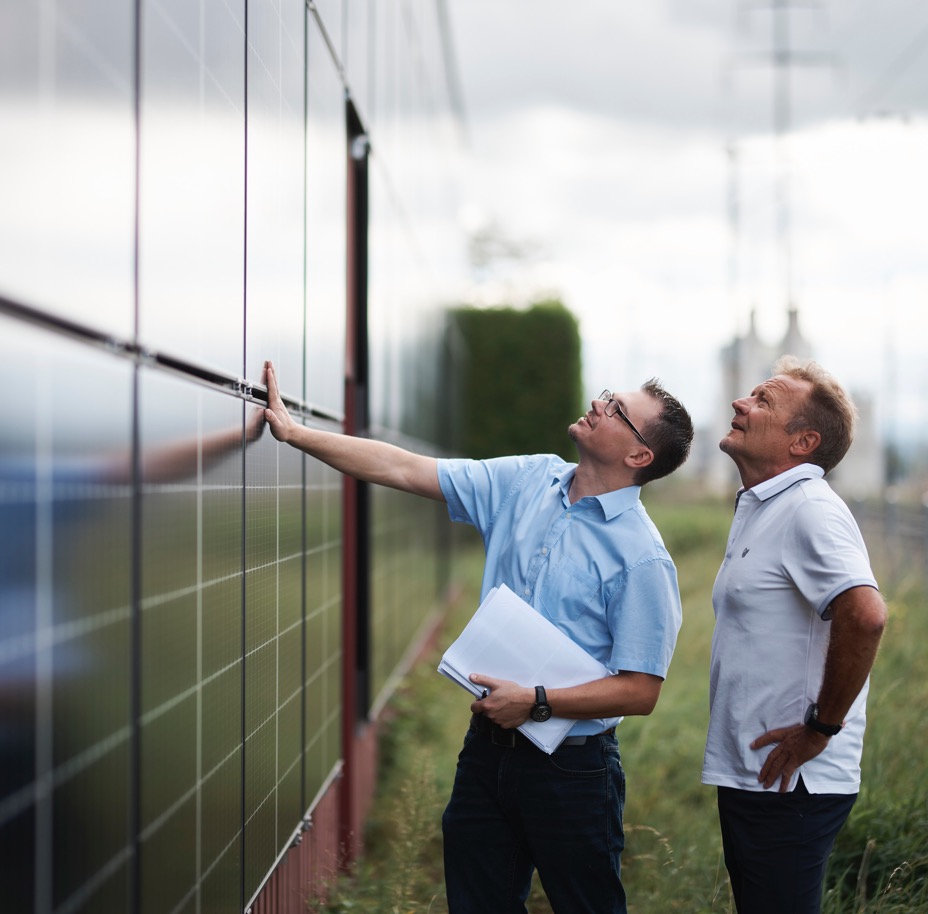 L’audit énergétique PEIK pour les PMENous vous accompagnons dans vos économies d’énergies
Prénom Nom, titre
Lieu, Date
Qu’est-ce que l’audit PEIK?
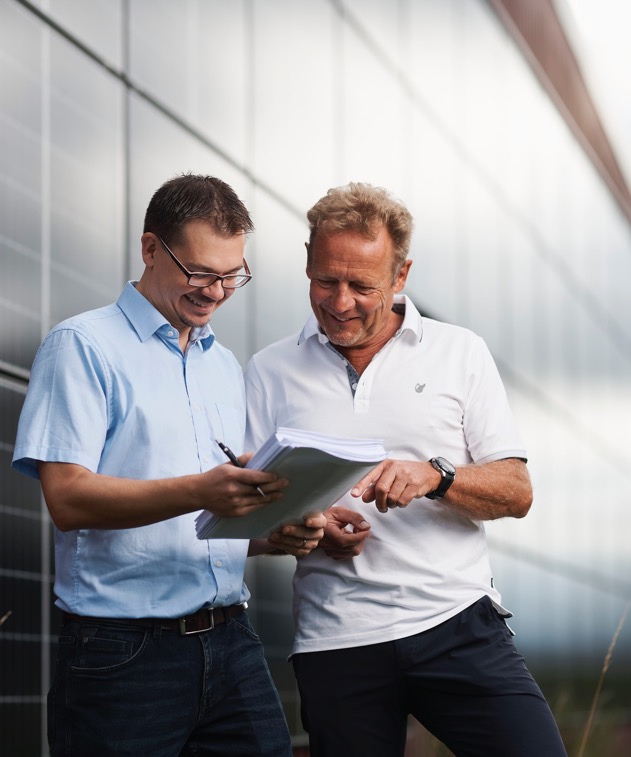 PEIK - Conseil professionnel en énergie pour votre PME - est un programme de SuisseEnergie. 
PEIK aide les PME à mener des projets d'économie d'énergie de manière ciblée
Pour toutes les entreprises suisses dont les coûts énergétiques se situent entre 20 000 et 300 000 francs par an
Plus de 200 conseillers en énergie PEIK dans toute la Suisse – et dans votre région
Octobre 23
2
Ce que vous obtenez
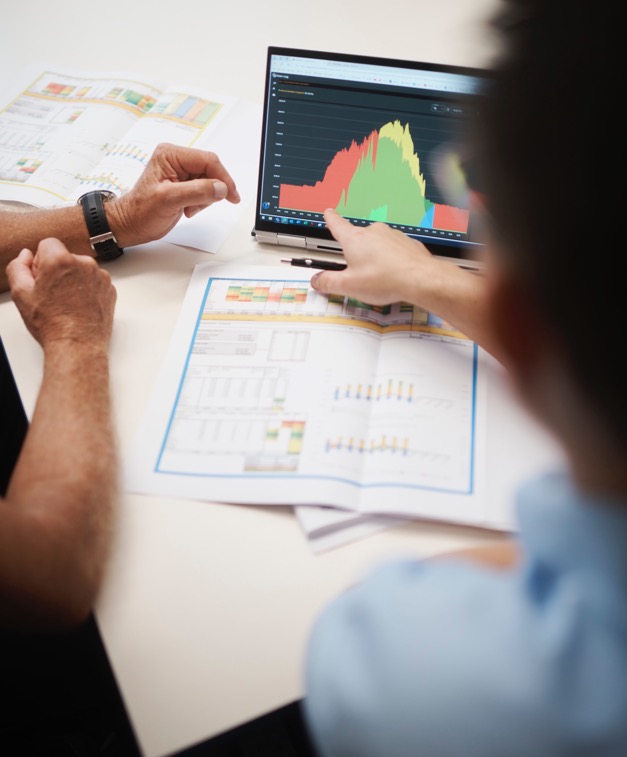 Un plan sur mesure pour économiser de l'énergie et donc des coûts 
PEIK prend en charge 50% des coûts de conseil et d'accompagnement à la mise en œuvre
Octobre 23
3
De bonnes raisons d’opter pour l’audit énergétique PEIK
Octobre 23
4
L'efficacité énergétique permet d'économiser de l'argent
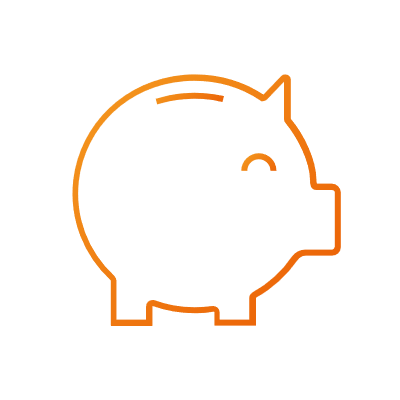 Avec des mesures immédiates simples, vous pouvez réduire de 10 à 15% les coûts d’énergie de votre entreprise 
Selon la taille de l’entreprise, réalisation d’une économie de 3 000 à 45 000 francs par an
Possible sans investissements majeurs
Octobre 23
5
Gain d'image grâce à la durabilité
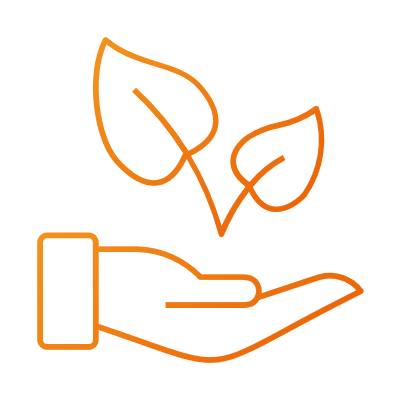 Une faible consommation d’énergie, c’est contribuer à une économie respectueuse de l’environnement
Préserver l'environnement, promouvoir le développement durable et se démarquer de la concurrence
Améliorer l’image de votre entreprise
Octobre 23
6
Conseils énergétiques sur mesure
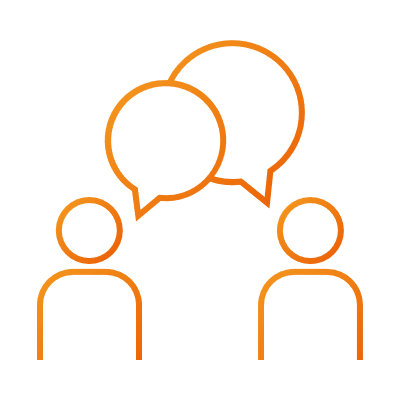 Conseillers PEIK accrédités, experts éprouvés dans le domaine de l’énergie ayant beaucoup d’expérience dans le secteur des PME
Conseils personnalisés et en toute indépendance, axés sur la pratique
Rentabilité de votre entreprise en priorité
Octobre 23
7
L’efficacité énergétique en trois étapes
Octobre 23
8
1. Planifier un premier entretien avec un conseiller PEIK
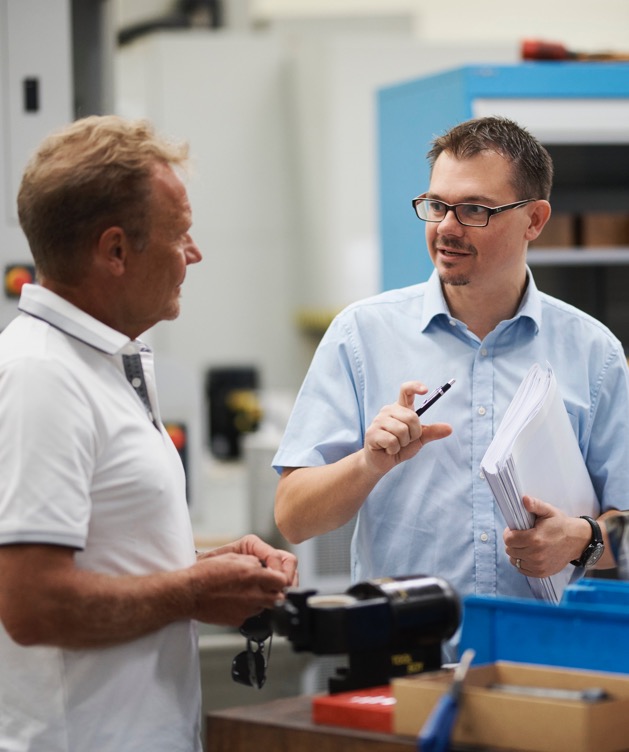 Première analyse de la situation par le conseiller/ère PEIK

Le premier entretien avec le conseiller ou la conseillère est gratuit et sans engagement.
Octobre 23
9
[Speaker Notes: Vorstellung GastroSuisse]
2. Planifier des mesures et économiser immédiatement
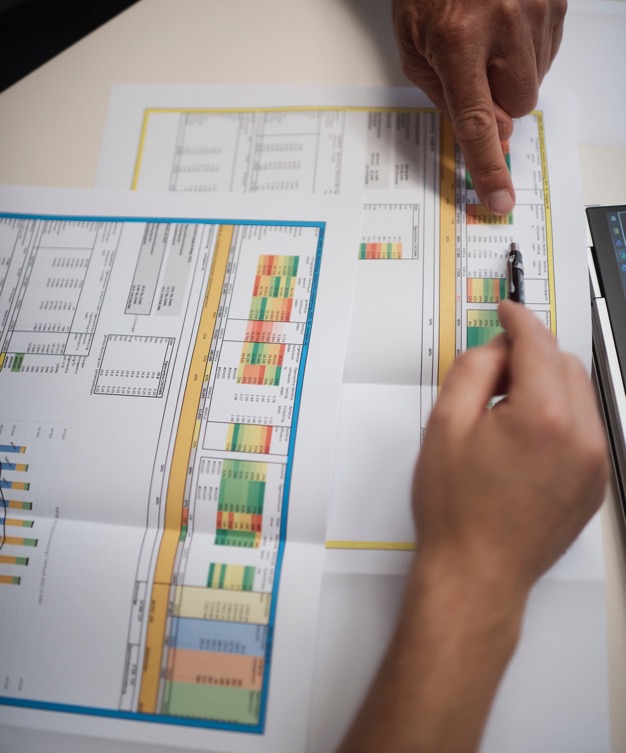 Analyse approfondie de la consommation d'énergie
Priorisation des investissements
Mesures immédiates

PEIK contribue à 50% aux frais d’audit. (maximum 2500 francs).
Octobre 23
10
[Speaker Notes: Vorstellung GastroSuisse]
3. Mise en oeuvre des mesures d’économies d’énergies
Accompagnement à la mise en oeuvre des mesures
Soutien lors de demandes d'offres, de demandes de subventions, lors de l'optimisation de l'exploitation ou en tant que représentant du maître d'ouvrage

Jusqu’à 10 jours de conseil sont pris en charge par PEIK. (max. 13 000 francs) – aussi valable pour la mise en oeubre des mesures immédiates.
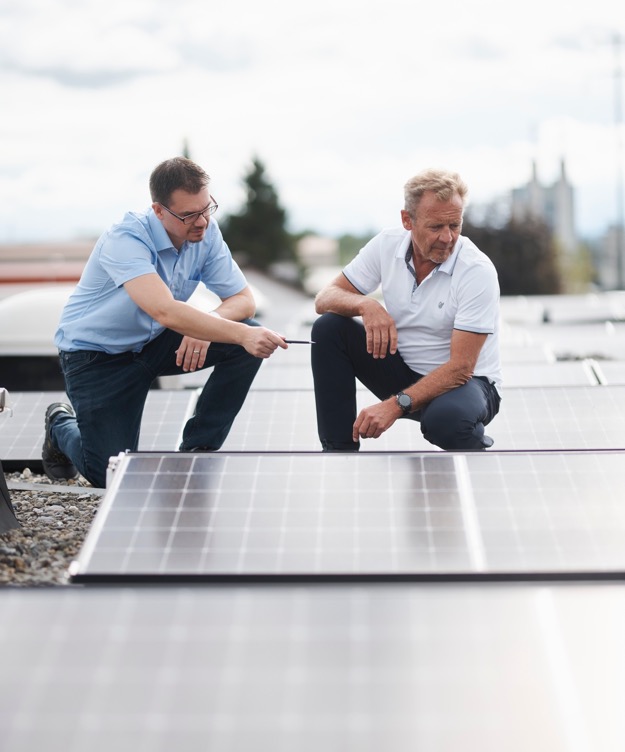 Octobre 23
11
[Speaker Notes: Vorstellung GastroSuisse]
L’impact PEIK – un exemple concret
Octobre 23
12
L’impact PEIK
Une PME suisse type:
Entreprise d'usinage des métaux (fraisage, tournage, meulage, érosion et gravure au laser)
Une bonne vingtaine de collaborateurs
Trois halles de production en construction légère
Avec des panneaux solaires
Environ 1400 m2 de surface utile

Coûts énergétiques d'environ 90 000 francs par an pour 
588 000 kWh (électricité et gaz naturel, chiffres de 2018)
Octobre 23
13
L’impact PEIK
Analyser la consommation et rechercher les potentiels évidents et cachés:
Pour économiser de l’énergie
Pour la production propre
Pour un système énergétique optimisé dans l'ensemble de l'entreprise
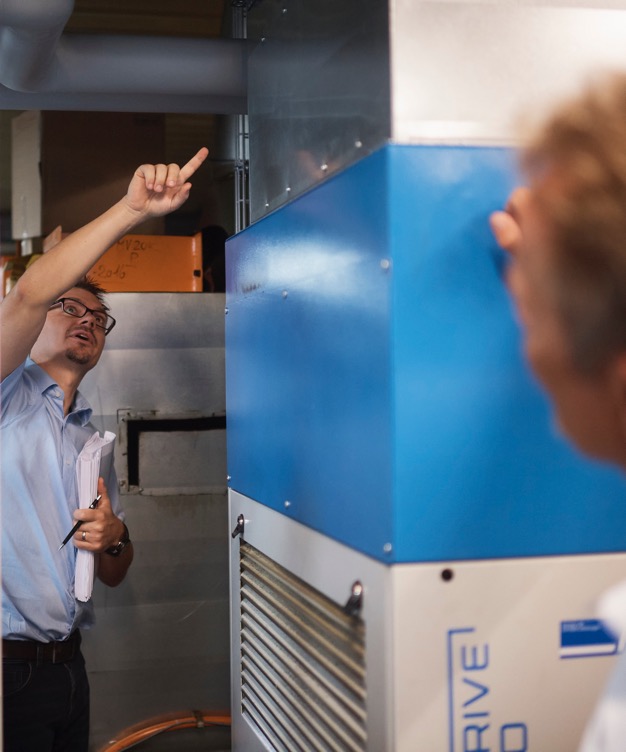 Octobre 23
14
Variante d‘image 1
L’impact PEIK
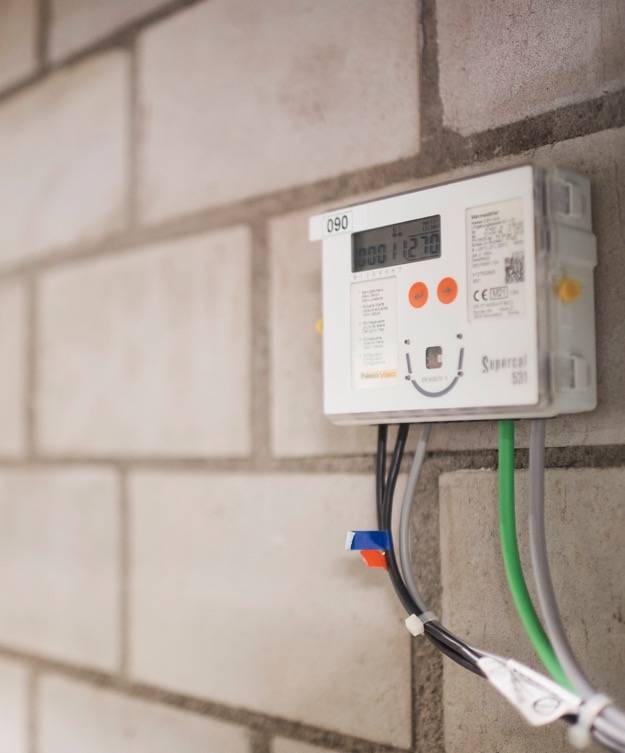 L’analyse se concentre notamment sur:
Ventilation, climatisation et réfrigération
Éclairage
Enveloppe du bâtiment
Chauffage et eau chaude
Pompes et air comprimé
Photovoltaïque
Mobilité
Moteurs et entraînements
Octobre 23
15
Variante d‘image 2
L’impact PEIK
L’analyse se concentre notamment sur:
Ventilation, climatisation et réfrigération
Éclairage
Enveloppe du bâtiment
Chauffage et eau chaude
Pompes et air comprimé
Photovoltaïque
Mobilité
Moteurs et entraînements
Octobre 23
16
Variante d‘image 3
L’impact PEIK
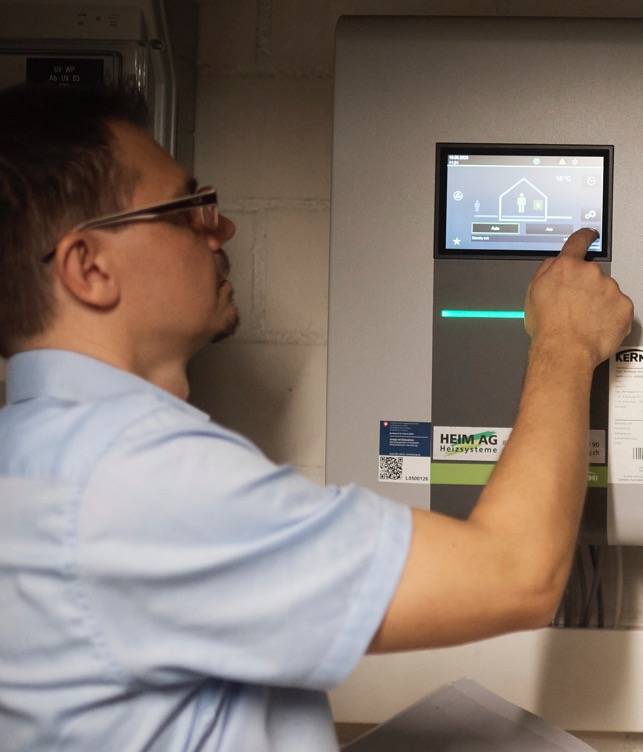 L’analyse se concentre notamment sur:
Ventilation, climatisation et réfrigération
Éclairage
Enveloppe du bâtiment
Chauffage et eau chaude
Pompes et air comprimé
Photovoltaïque
Mobilité
Moteurs et entraînements
Octobre 23
17
L’impact PEIK
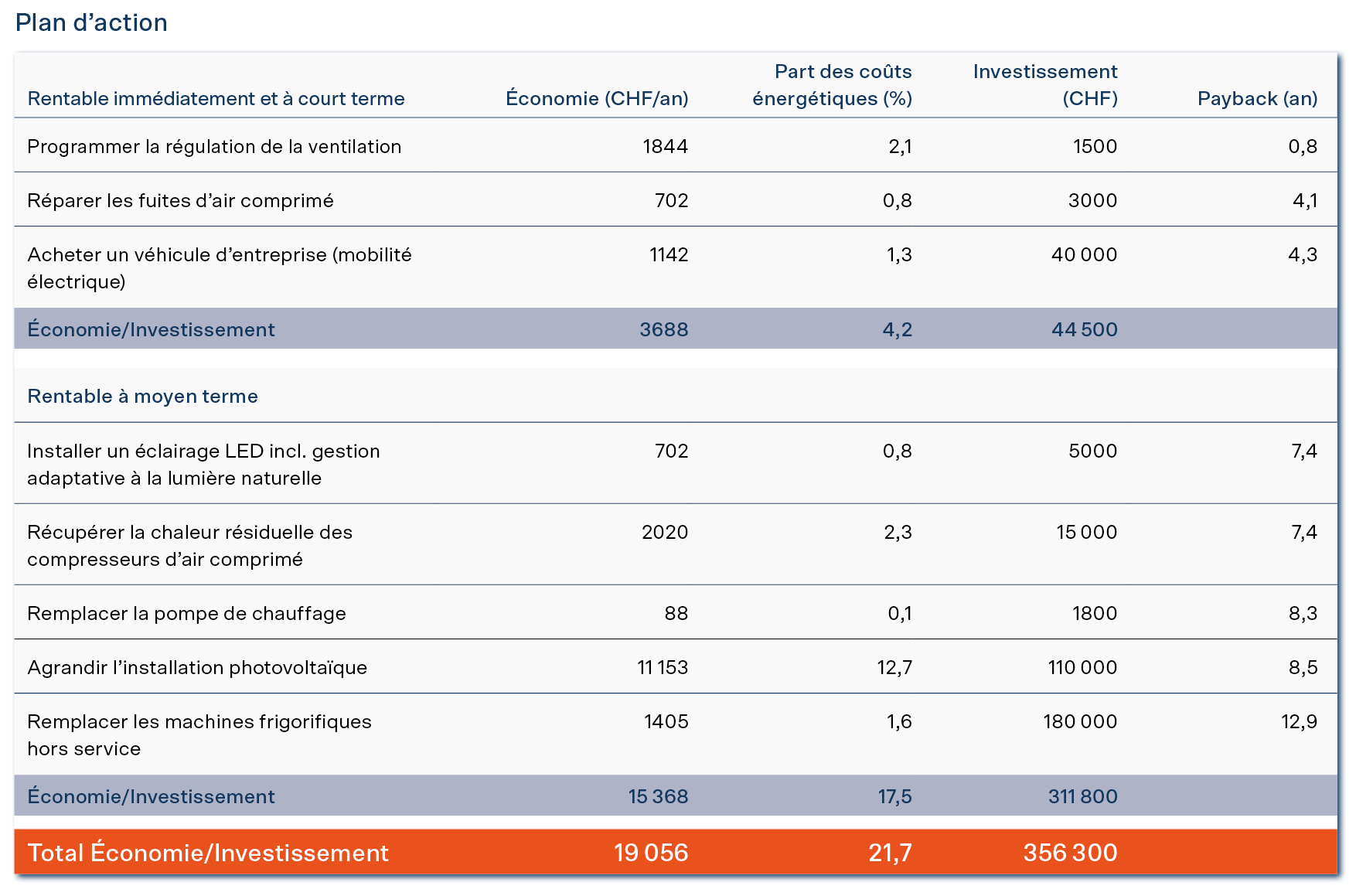 Planifier les mesures - Rapport comme base de décision:
Quelles mesures apportent quels bénéfices?
Qu'est-ce qui peut être mis en œuvre immédiatement, qu'est-ce qui est rentable à court et à moyen terme ?
Quels sont les investissements à prévoir et dans quel délai seront-ils rentabilisés ?
Octobre 23
18
L’impact PEIK
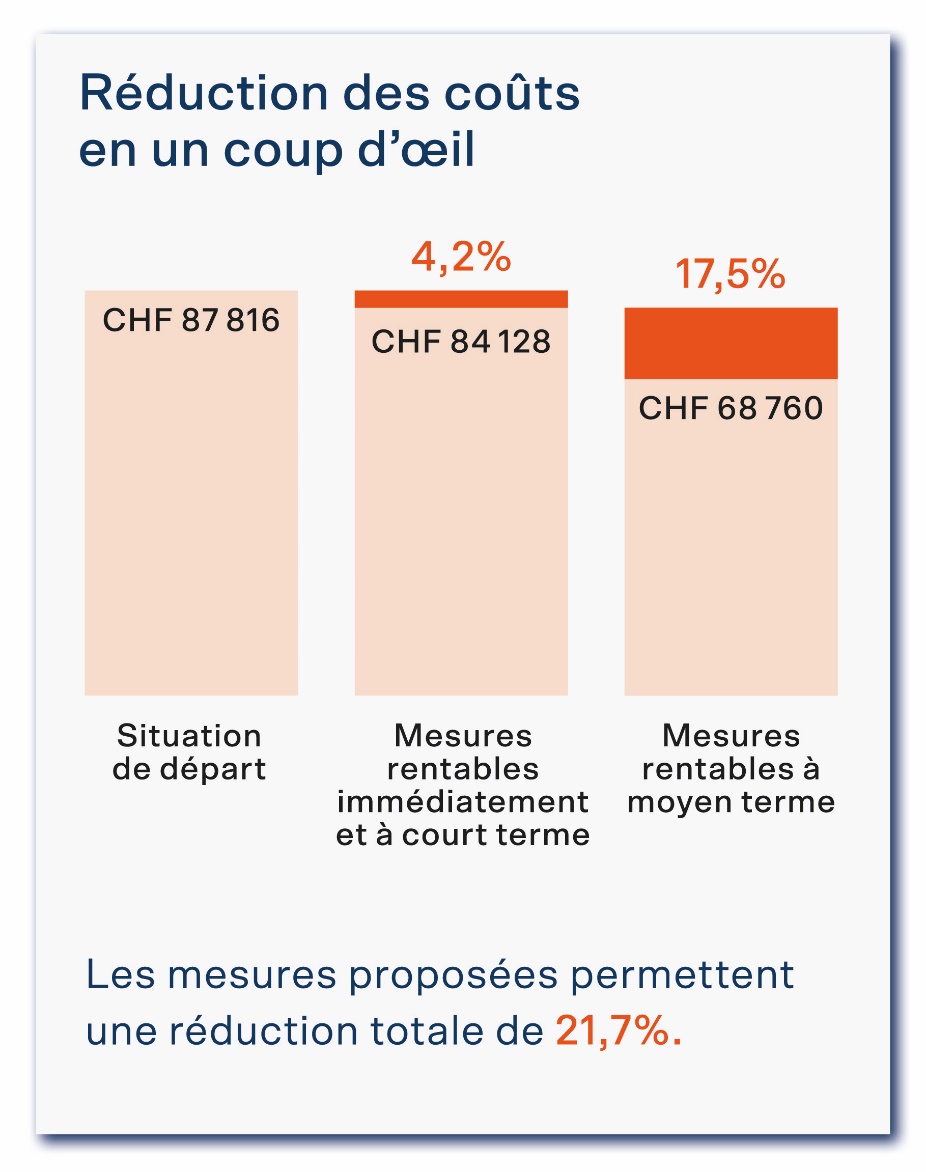 Réduction des coûts en un coup d'œil:
Plus de 20% d'économies sur les coûts énergétiques
Octobre 23
19
Exemples de mesures de potentiel d'économies
Ventilation : réduction des débits et des heures de fonctionnement
Economies: 10–80% électricité, 5–50% chaleur
Payback: < 2 ans

Chauffage: remplacement de la production de chaleur
Economies: 5–75%
Payback: 5–30 ans (selon les conditions)
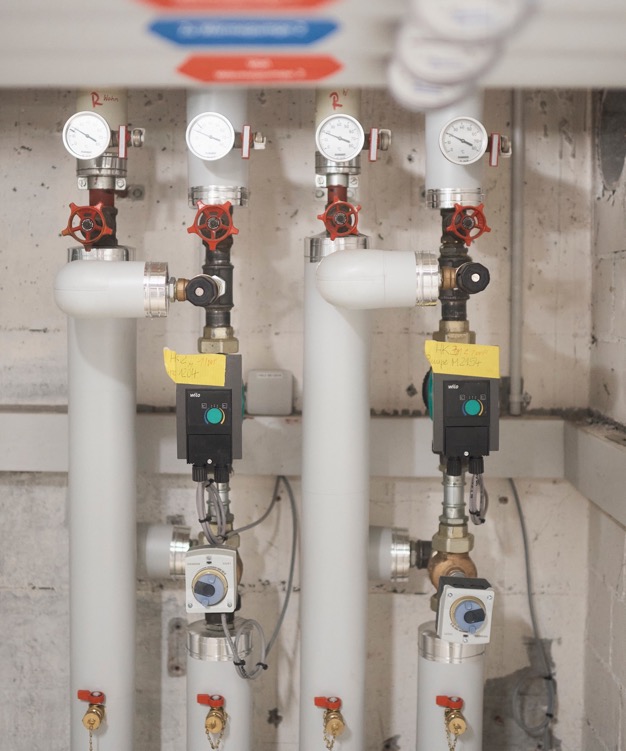 Octobre 23
20
Exemples de mesures de potentiel d'économies
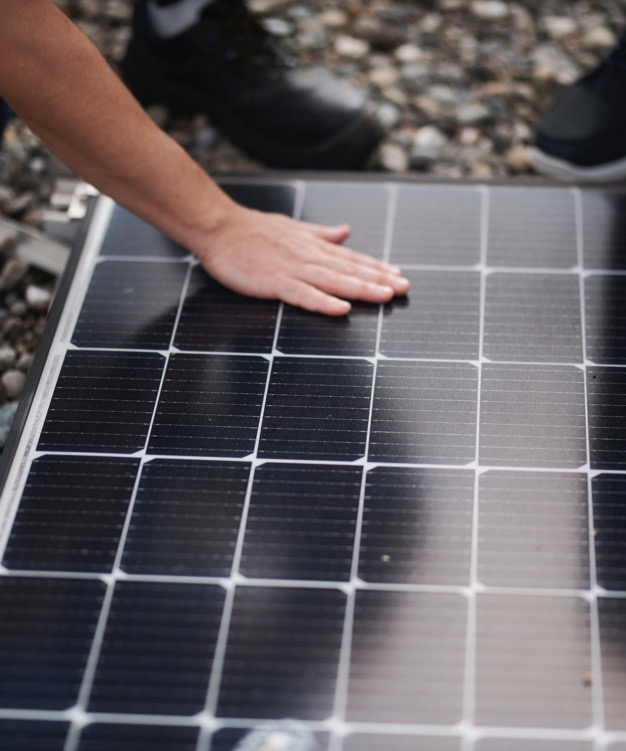 Eclairage: Rénovation de l'éclairage LED
Economies: 30–80%
Payback: 2–15 ans (en fonction des heures de fonctionnement et du type de lampe)

Energie renouvelable: Installation d’un système photovoltaique 
Electricité auto-consommée: 30%–90% de l’énergie produite
Payback: 8–16 ans
Octobre 23
21
Questions?
Octobre 23
22
Merci.
Nom Prenom
Titre

info@peik.ch
058 750 05 25